Geometry
Agenda
	1.  ENTRANCE
	2.  Go over Practice
	3.  6-5 Trapezoids and Kites
	4.  Practice Assignment
	5.  EXIT
PracticeWB 6-4 # 1-6, 12, 13, 17, 18
Discuss student conclusions


Discuss handout
Chapter 6
6-5 Trapezoids and Kites
Example #1
Find the numbered angle measures.
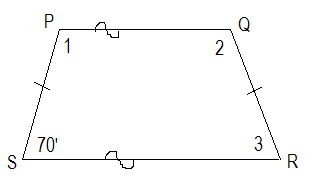 Example #2
Find the numbered angle measures.
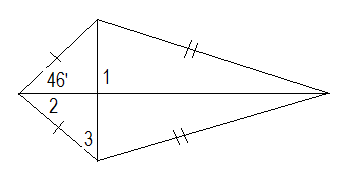 Example #3
Find the numbered angle measures.
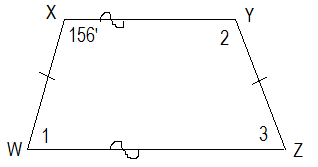 Example #4
Find the numbered angle measures.
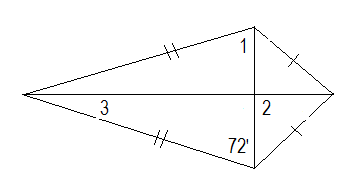 Example #5
Find the value of x.
	AC = 4y + 6
	BD = 7y - 3
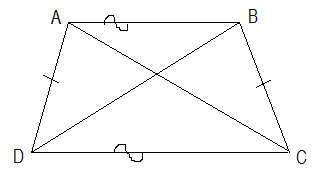 Practice
WB 6-5 # 1-6, 8, 10-15, 17



EXIT